オートシェイプ　奥向き
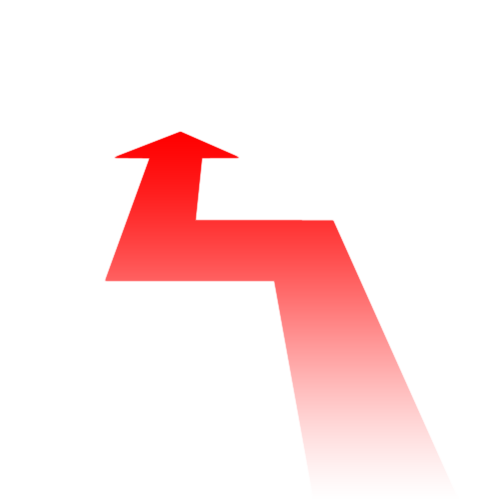 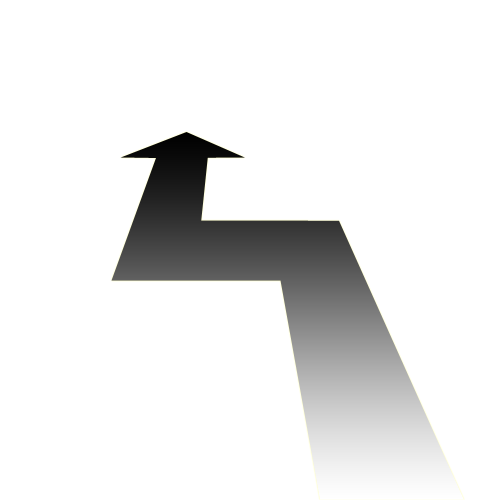 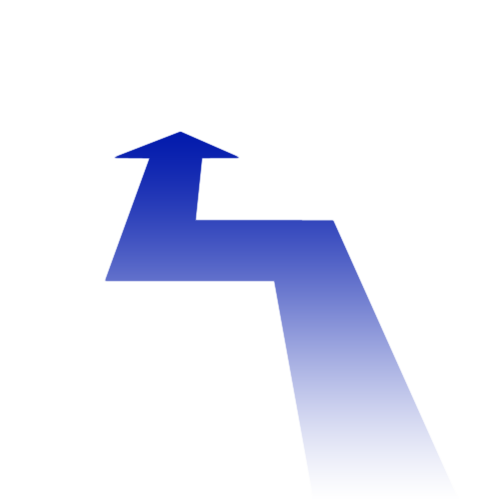 1